Counting Independent Sets and Colorings on Random Regular Bipartite Graphs
Pinyan Lu
ITCS, Shanghai University of Finance and Economics (SUFE)
Joint work with
Chao Liao, Jiabao Lin and Zhenyu Mao
Similar results were independently obtained by Jenssen, Keevash, Perkins.
I will borrow everything from will’s talk and start from there.
Ground cluster: A family of configurations rather than a single one.
The common recipe
Identify ground clusters
Define neighborhoods of the ground clusters
Prove that their summation is a good approximation
Define a polymer model for each ground cluster
Prove that it is a good approximation
Verify KP condition for the polymer model
The common recipe
Polymer model
Random Regular Bipartite Graphs
Counting Independent Sets
#BIS
Identify ground clusters
Prove that their summation is a good approximation
Prove that their summation is a good approximation
Prove that it is a good approximation
Verify KP condition
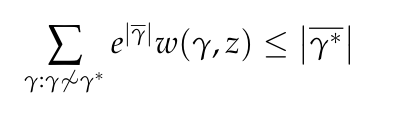 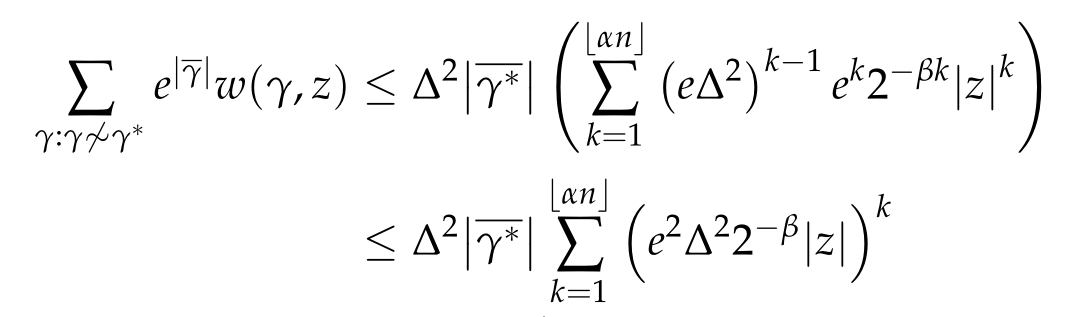 Our Theorems
Counting Colorings
Counting Colorings
Identify ground clusters
Simple facts
Prove that their summation is a good approximation
Prove that their summation is a good approximation
Prove that their summation is a good approximation
Prove that it is a good approximation
Verify KP condition
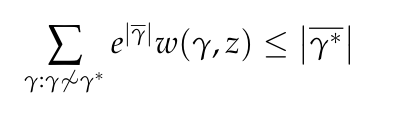 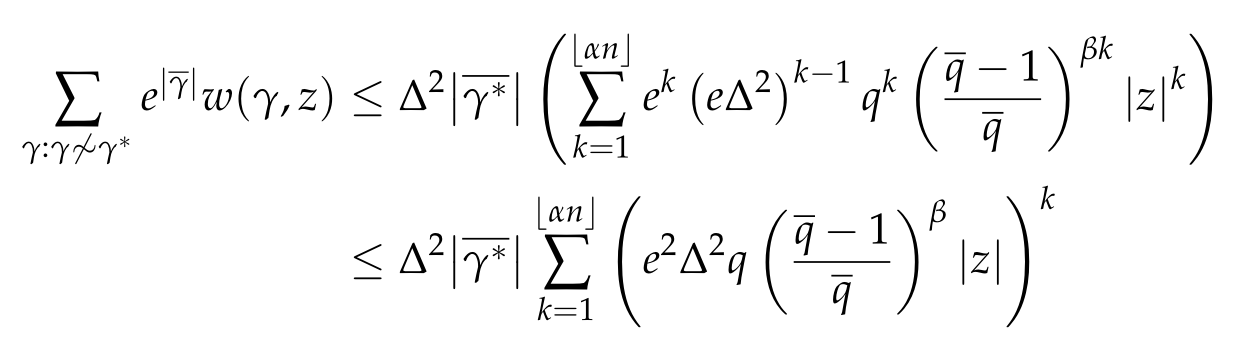 Our theorem
Open questions
Thank You!
Q & A
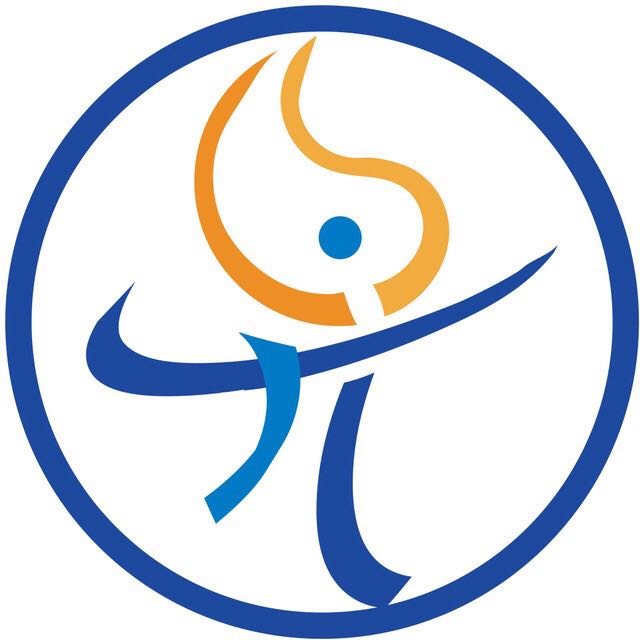 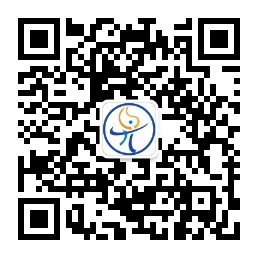